Assistant Instructor
Huda Ameen Ahmed
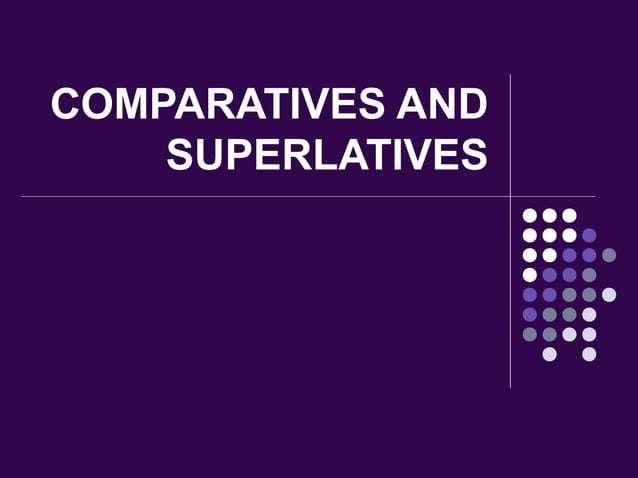 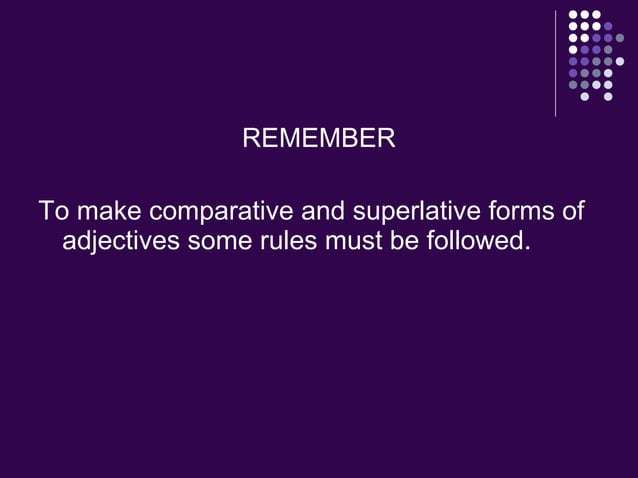 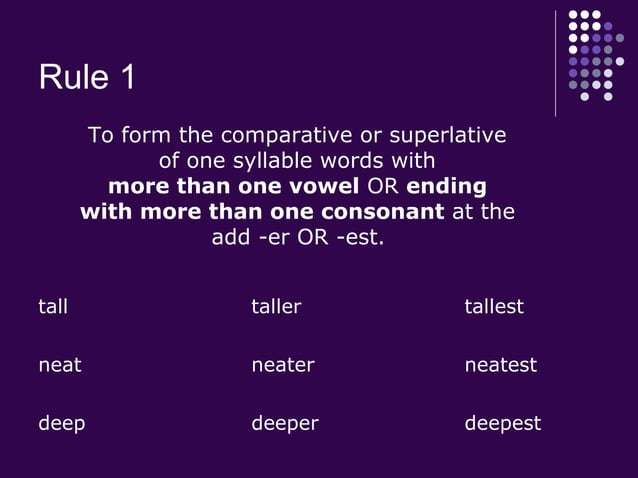 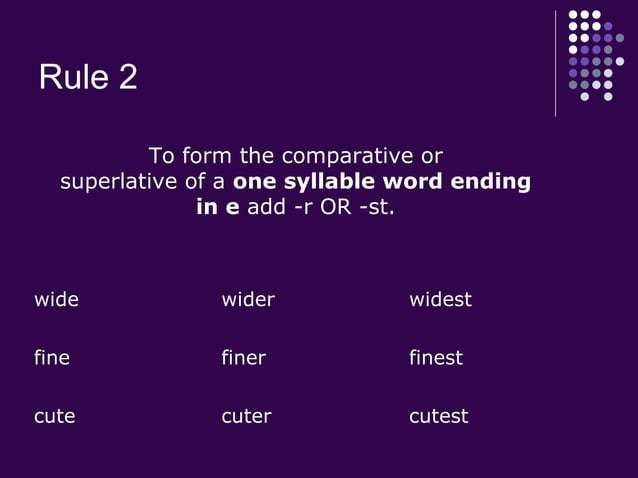 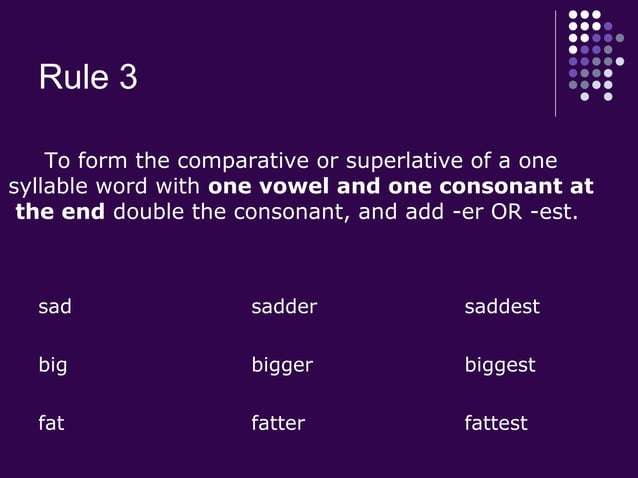 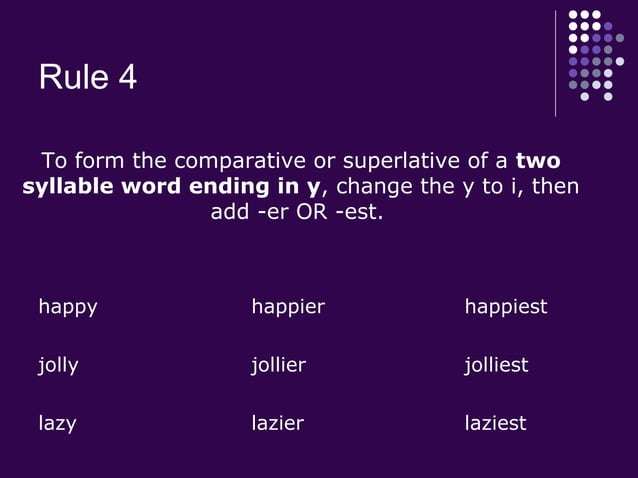 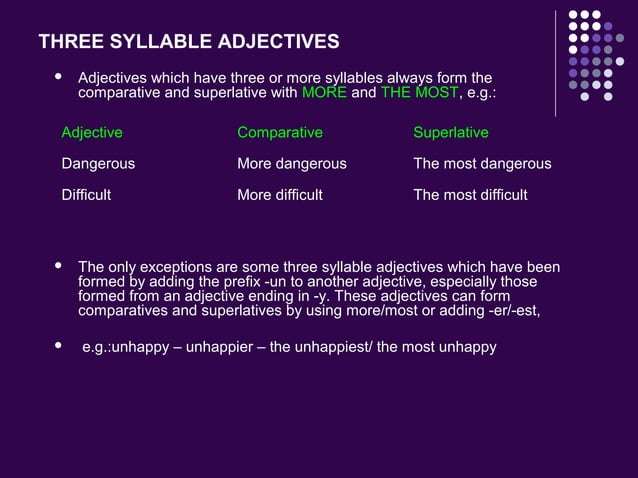 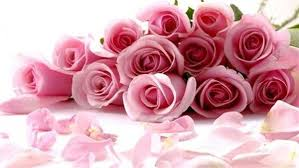 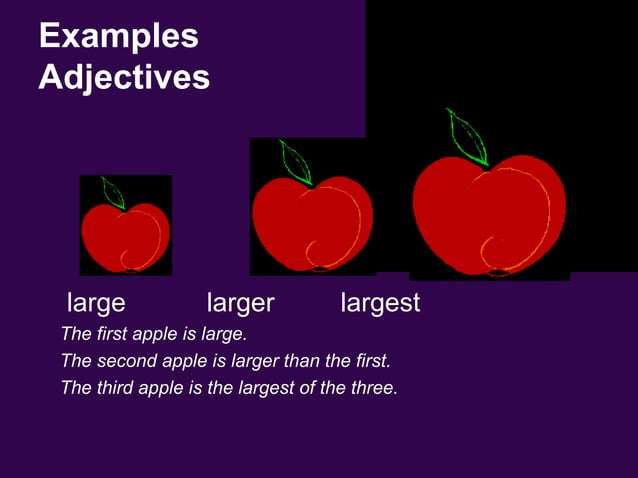 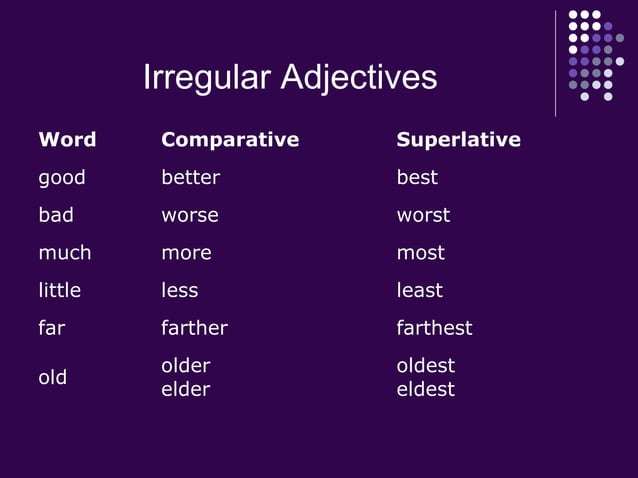 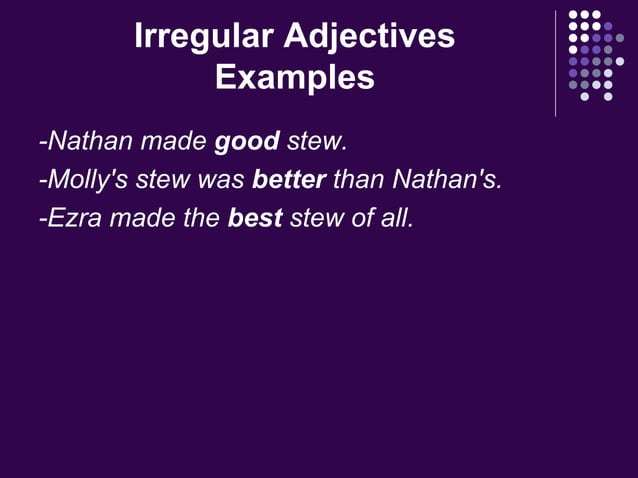 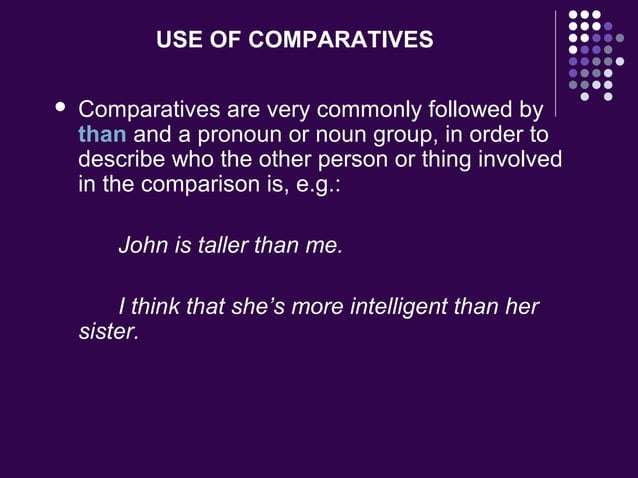 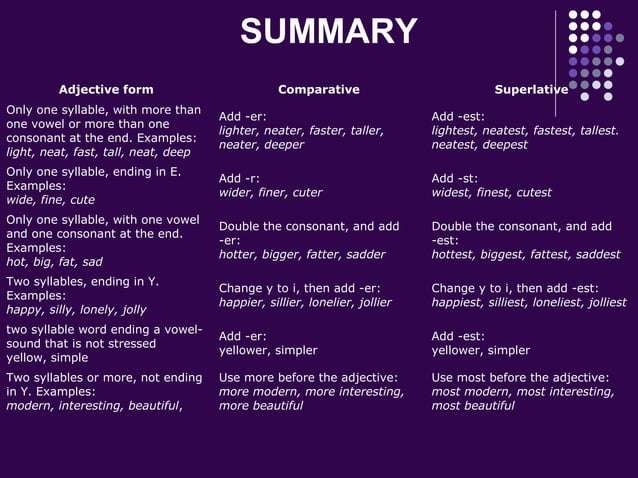 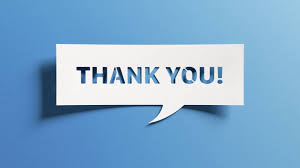